Maestría en Defensa y Seguridad mención Estrategia Militar
PROPUESTA DE LA ORGANIZACIÓN DEL COMANDO DE INTELIGENCIA MILITAR CONJUNTO EN LA PRODUCCIÓN DE INTELIGENCIA
TCRN. DE E.M WILSON DEFAZ G. Y TCRN. DE E.M EDSON POLANCO CH.

DIRECTOR: TCRN. DE E.M ALEX MALDONADO MSc.
TEMARIO
PLANTEAMIENTO DEL PROBLEMA
ENUNCIADO DEL PROBLEMA
PREGUNTAS DE INVESTIGACIÓN
JUSTIFICACIÓN DE LA INVESTIGACIÓN
OBJETIVO GENERAL
FUNDAMENTACIÓN TEÓRICA
HIPÓTESIS
VARIABLES INDEPENDIENTE Y DEPENDIENTE
OPERACIONALIZACIÓN DE LAS VARIABLES
OBJETO DE ESTUDIO Y CAMPO DE ACCIÓN
DISEÑO DE LA INVESTIGACIÓN
DESARROLLO DE LOS OBJETIVOS
PROPUESTA
CONCLUSIONES Y RECOMENDACIONES
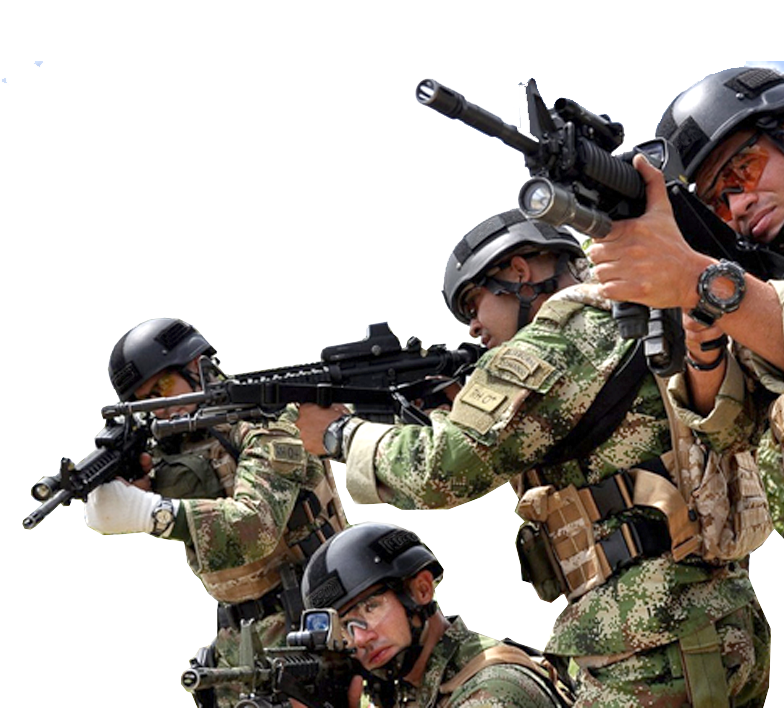 PLANTEAMIENTO DEL PROBLEMA
ENUNCIADO DEL PROBLEMA
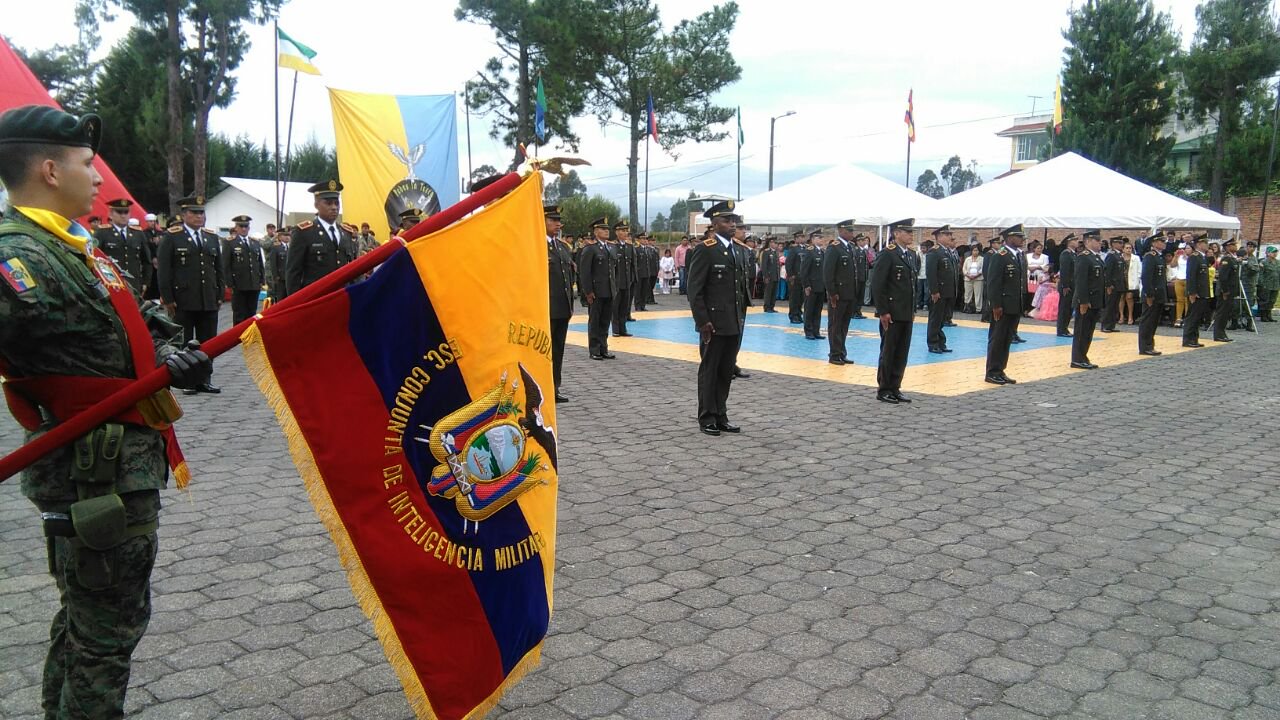 La organización del Comando de Inteligencia Militar Conjunto influye en la producción de inteligencia de calidad para la adecuada toma de decisiones
PREGUNTAS DE INVESTIGACIÓN
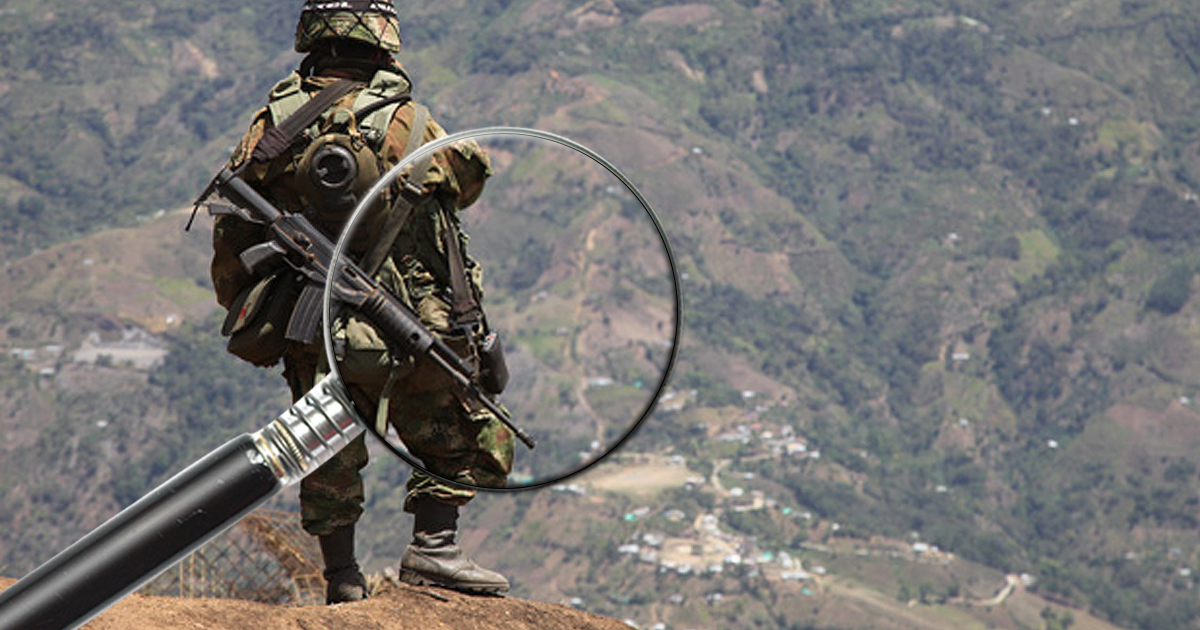 1
2
3
4
JUSTIFICACIÓN DE LA INVESTIGACIÓN
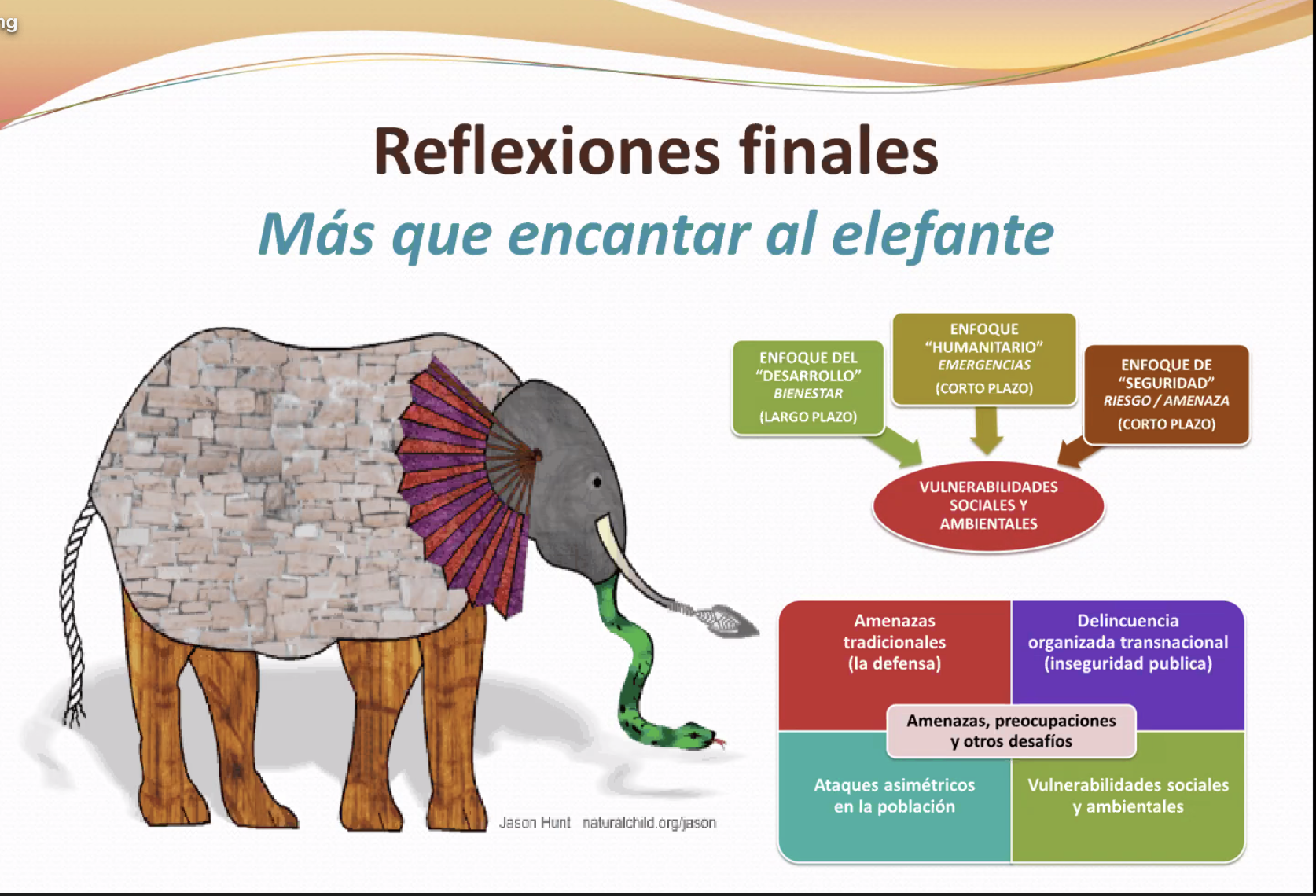 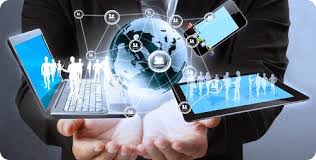 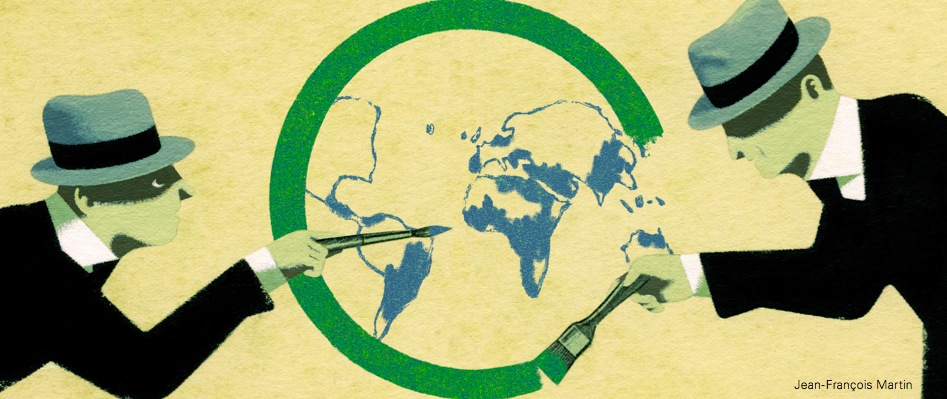 OBJETIVO GENERAL
Analizar la organización del COIMC en la producción de inteligencia, para determinar debilidades y recomendar estrategias que permitan controlarlas o eliminarlas.
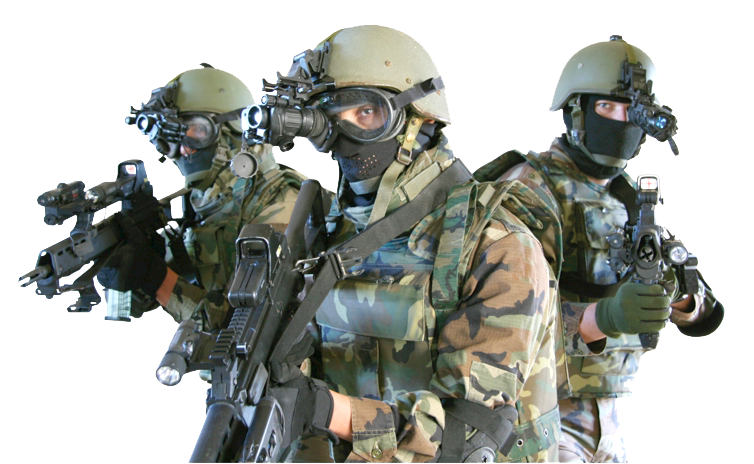 FUNDAMENTACIÓN TEÓRICA
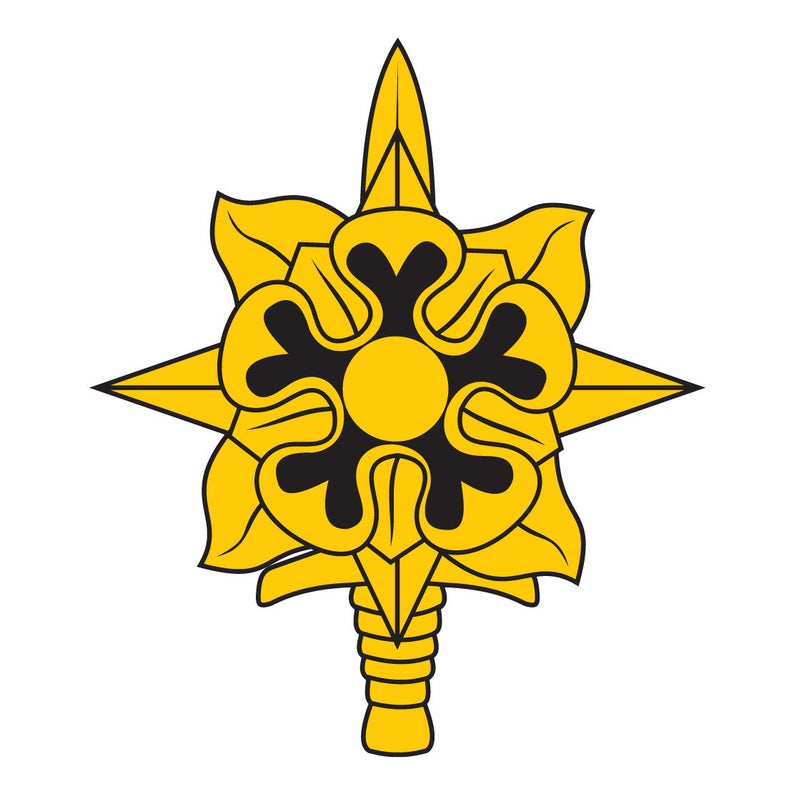 HIPÓTESIS
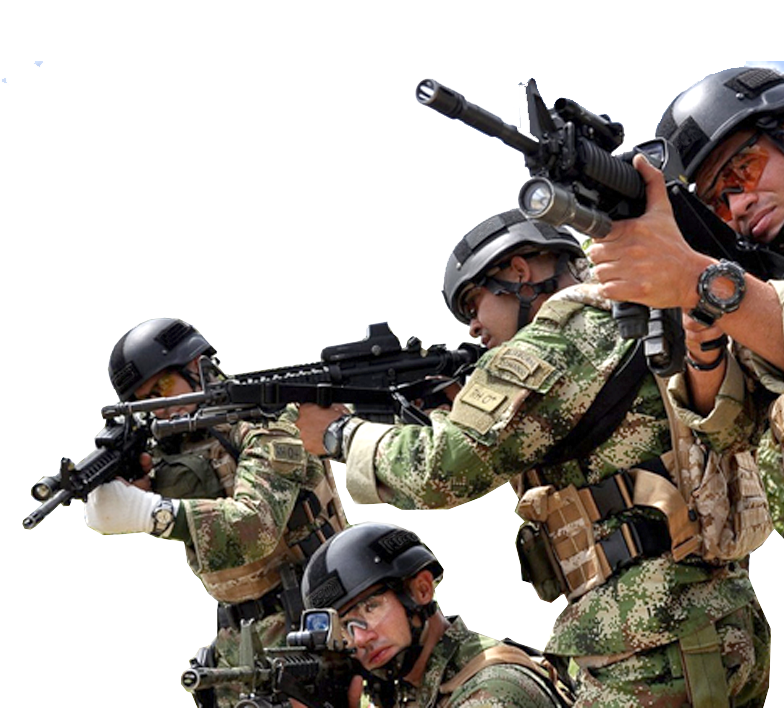 La organización actual del Comando de Inteligencia Militar Conjunto limita la producción de Inteligencia de calidad para el Comando Conjunto de las Fuerzas Armadas.
VARIABLES INDEPENDIENTE Y DEPENDIENTE
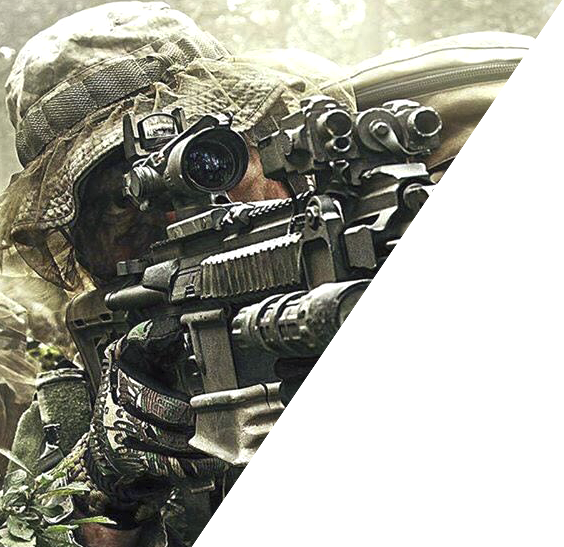 VARIABLE INDEPENDIENTE
LA ORGANIZACIÓN DEL COMANDO DE INTELIGENCIA MILITAR CONJUNTO
VARIABLE DEPENDIENTE
PRODUCCIÓN DE INTELIGENCIA
OPERACIONALIZACIÓN DE LAS VARIABLES
OPERACIONALIZACIÓN DE LAS VARIABLES
OBJETO DE ESTUDIO Y CAMPO DE ACCIÓN
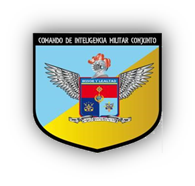 DISEÑO DE LA INVESTIGACIÓN
DESARROLLO DE LOS OBJETIVOS
PROPUESTA
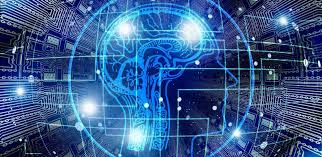 Estrategias que permitirán mejorar las capacidades organizacionales del Sistema de Inteligencia de las Fuerzas Armadas, así como también mejorar su talento humano.
PROPUESTA
Factor humano.

Realizar una reingeniería del proceso de selección del personal que laborará en el Sistema de Inteligencia Militar (S.I.M).

El Curso Básico de Inteligencia Militar será el requisito indispensable para que el personal militar de oficiales, voluntarios, tripulantes y aerotécnicos sean considerados para formar parte del Sistema de Inteligencia Militar.

Crear un régimen de trabajo especial para que el personal del Sistema de Inteligencia Militar cumpla las funciones de analistas de información e inteligencia.
PROPUESTA
Factor organizacional.

Crear una Doctrina Conjunta que permita cumplir eficaz y eficientemente la misión encomendada por el Comando Conjunto de las Fuerzas Armadas.

Los Comandos Generales de cada Fuerza para satisfacer sus necesidades de información así como la producción de inteligencia deben desarrollar y mantener las capacidades de las unidades orgánicas de Inteligencia Militar.

Crear el arma de Inteligencia Militar en la Fuerza Naval y en la Fuerza Aérea con el propósito de crear un perfil de carrera de inteligencia en el personal de estas Fuerzas.
CONCLUSIONES Y RECOMENDACIONES
Conclusiones:
Realizar un diagnóstico institucional del Comando de Inteligencia Militar Conjunto.
Generar los mecanismos para  obtener el apoyo necesario para planificar y ejecutar los cambios pertinentes en la estructura y funcionamiento de los diferentes componentes de la organización de inteligencia militar conjunta.
Implementar la metodología PDCA (Planear-Hacer-Comprobar-Actuar).
CONCLUSIONES Y RECOMENDACIONES
Recomendaciones:

Proponer al CC.FF.AA crear una comisión interinstitucional, a fin de que realicen un diagnóstico institucional del Comando de Inteligencia Militar Conjunto.

Asesorar al señor Jefe del CC.FF.AA, a fin de que disponga la ejecución de un estudio de Estado Mayor en la Fuerza Naval y Aérea, en pos de obtener la información requerida para gestionar la creación del arma de inteligencia en las dos Fuerzas.

Crear la especialidad de Analista de inteligencia, la misma que deberá ser materializada en la Escuela de Inteligencia Militar (E.S.I.M).

Planificar la Transformación del Centro de Análisis del COIMC.
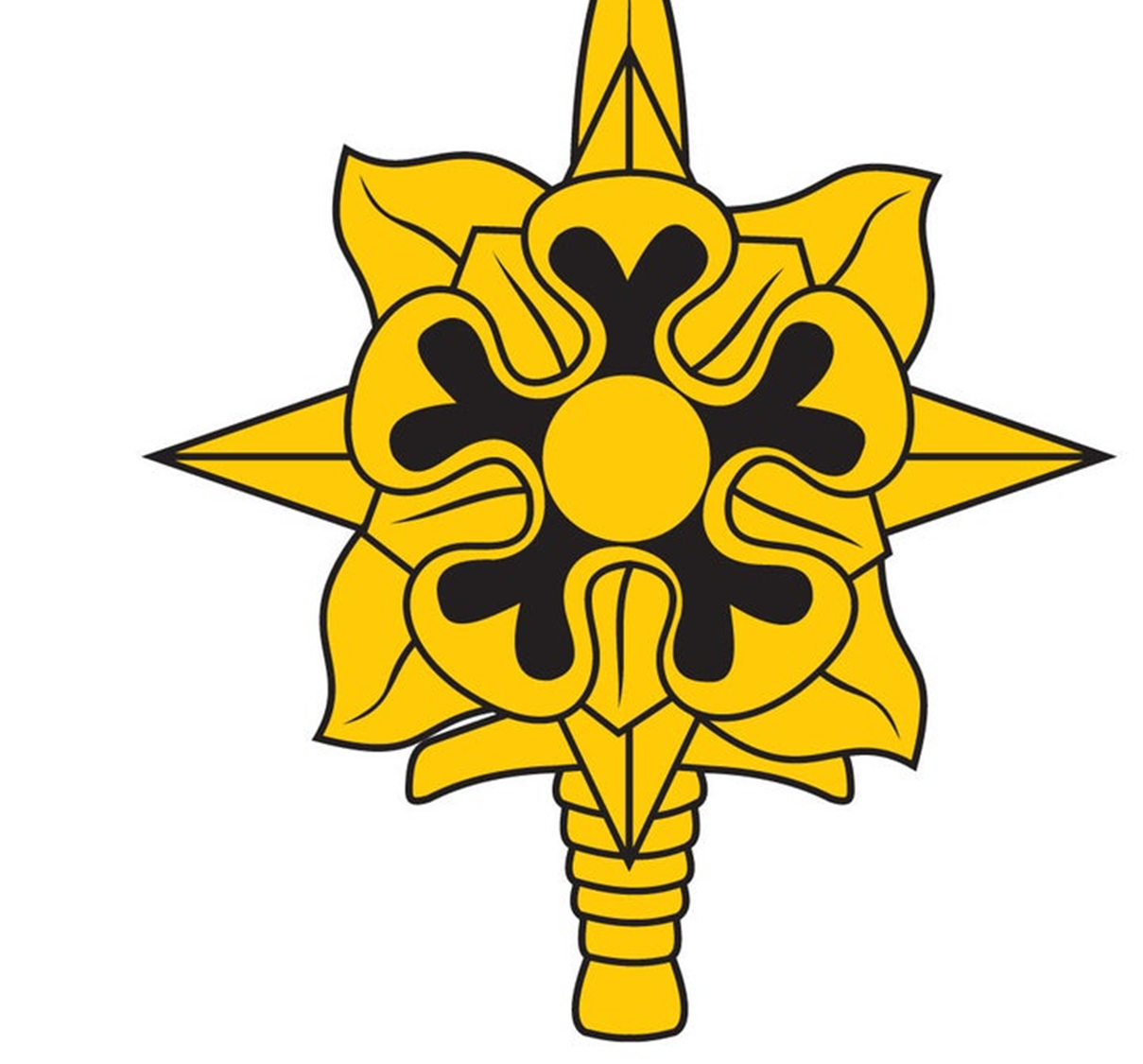 MUCHAS GRACIAS